Lecture 26: Information Theory Review
Objectives:
Bayes RuleMutual InformationConditional LikelihoodMutual Information Estimation (CMLE)Maximum MI Estimation (MMIE)Minimum Classification Error (MCE)
Resources:
K.V.: Discriminative Training
X.H.: Spoken Language ProcessingF.O.: Maximum Entropy ModelsJ.B.: Discriminative Training
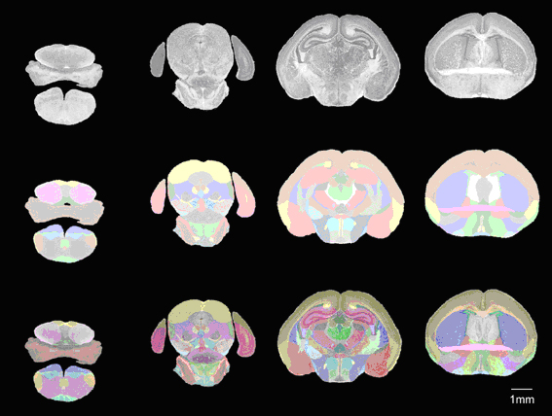 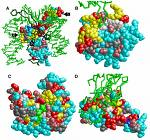 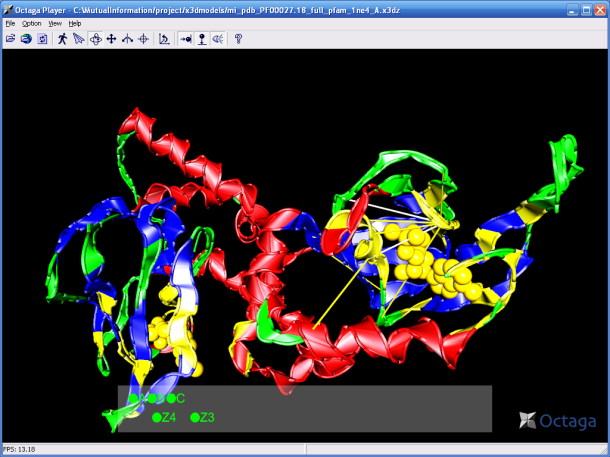 Entropy and Mutual Information
The entropy of a discrete random variable is defined as:
The joint entropy between two random variables, X and Y, is defined as:
The conditional entropy is defined as:
The mutual information between two random variables, X and Y, is defined as:
There is an important direct relation between mutual information and entropy:
By symmetry, it also follows that:
Two other important relations:
Mutual Information in Pattern Recognition
Given a sequence of observations, X = {x1, x2, …, xn}, which typically can be viewed as features vectors, we would like to minimize the error in prediction of the corresponding class assignments, Ω = {Ω1, Ω2, …,Ωm}.
A reasonable approach would be to minimize the amount of uncertainty about the correct answer. This can be stated in information theoretic terms as minimization of the conditional entropy:
Using our relations from the previous page, we can write:
If our goal is to minimize H(Ω|X), then we can try and minimize H(Ω) or maximize I(Ω|X). 
The minimization of H(Ω) corresponds to finding prior probabilities that minimize entropy, which amounts to accurate prediction of class labels from prior information. (In speech recognition, this is referred to as finding a language model with minimum entropy.)
Alternately, we can estimate parameters of our model that maximize mutual information -- referred to as maximum mutual information estimation (MMIE).
Posteriors and Bayes Rule
The decision rule for the minimum error rate classifier selects the class, ωi, with the maximum posterior probability, P(ωI |x).
Recalling Bayes Rule:
The evidence, p(x), can be expressed as:
As we have discussed, we can ignore p(x) since it is constant with respect to the maximization (choosing the most probable class).
However, during training, the value of p(x) depends on the parameters of all models and varies as a function of x.
A conditional maximum likelihood estimator, θ*CMLE, is defined as:
From the previous slide, we can invoke mutual information:
However, we don’t know the joint distribution, p(X,Ω)!
Summary
Reviewed basic concepts of entropy and mutual information from information theory.
Discussed the use of these concepts in pattern recognition, particularly the goal of minimization of conditional entropy
Demonstrated the relationship between minimization  of  conditional entropy and mutual information.